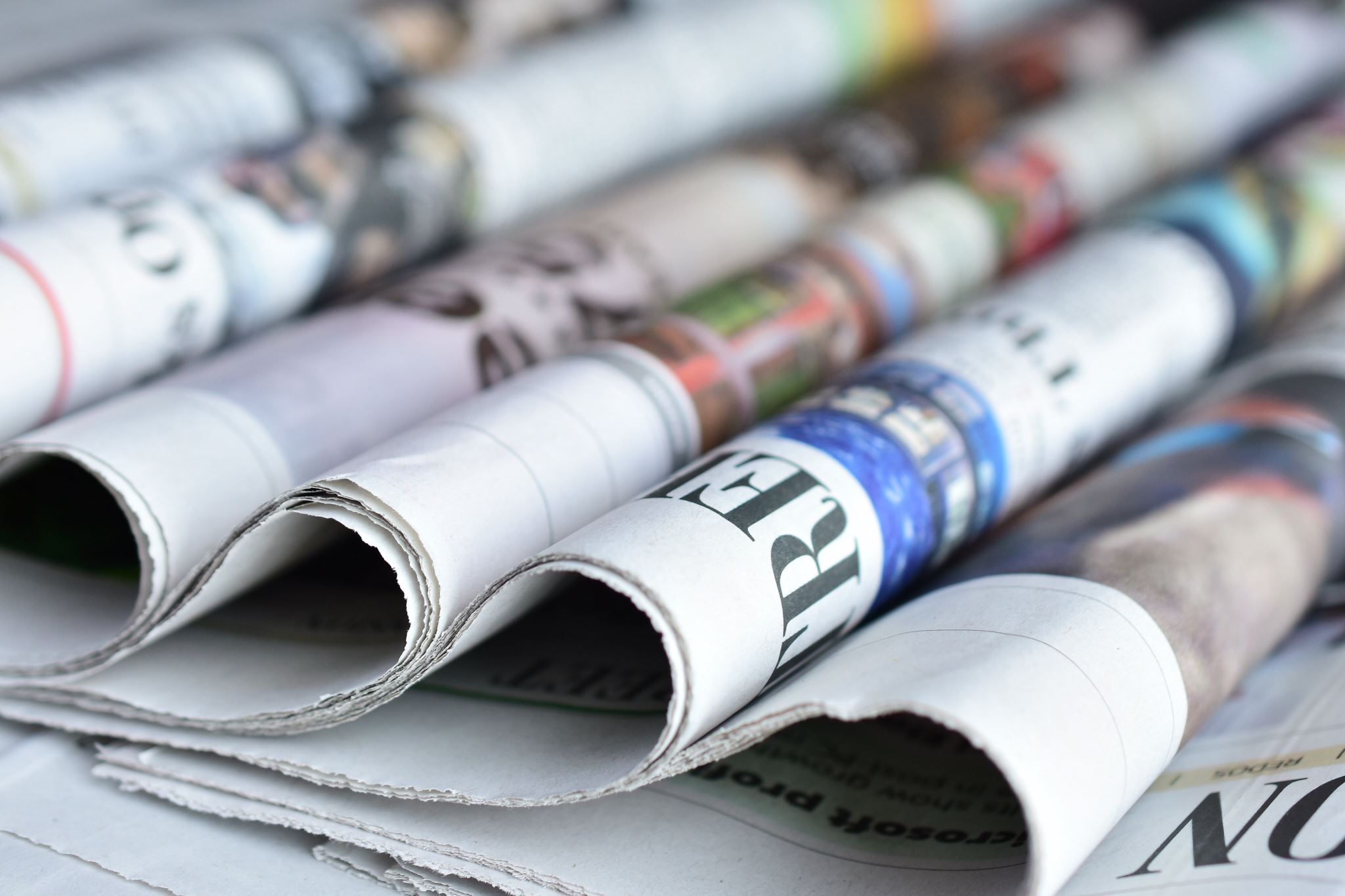 Media and journalism from a comparative perspective: What to consider?
Lucie Čejková
luc.cejkova@mail.muni.cz
PMCb1006 Political and media systems
week 8
Position papers
carefully watch for the week assigned
focus more on your reflection
cover all readings assigned
Outline
brief recap
media and journalism in democracy
European model of journalism
Media system
= all media in a particular country, interrelated organizations, and actors, subject to a set of laws and regulations, shared journalistic culture

→ but different media sectors: different business models, ownership, media type, audience served
Media system
socio-structural factors

political factors

economic factors
Functions of media in democracy
civic: media should act as a forum
citizens can discuss social issues
citizens meet with the state
Habermas’s theory of the public sphere; 
watchdog: media defend human and political rights and hold politicians and those in power accountable
mobilization: media seek to mobilize citizens to be more curious about politics and to encourage participation
main role: mediating opportunities for citizen to comment and participate in the public debate

(Jakubowicz, 2017)
However…
media → vital for democracy → have to be free and independent
media should have boundaries between media outlets with own professional content and platforms that only present content created by someone else (e.g. Facebook; Google)
media should provide the space to discuss × provide professional content × platforms (participation, but also interests of platform providers)
Media and journalism: Layers
Social-cultural influences on media systems: language (content, boundaries to audiences), preferences of audience, different societies and cultures (age, social status, ethnicity, religion, other sub-cultural divisions, locality and regionalism, class and status differences, reigning social norms and values – and combinations)
Media system effects on journalism: editorial and journalistic independence (political/economic power, sources, owners, advertisers), type of income, diversity (media types, firms, organisations), degree of concentration or competitiveness of media, linguistic/ethnic/national/regional diversity of journalists and media, extent of media system (variety), type of regulation/accountability
Influences at the level of the organisation: selection of topics (sources, familiarity, privileged access, subjective influences), news processing (facts fitted to a narrative, significance, framing, style, picture, words), competition effects (same stories, media hype, moral panic)
Press (institution) – all media types + set of values, rules and social relations; Power of the press (persuasion, influence) X concentration, public service media, public trust
European model
Does a unique European model (NB! not system) exist?
Do models exist that differ from country to country?
European model
Does a unique European model (NB! not system) exist?
Do models exist that differ from country to country?
No.
Yes, but… There are particular features that are common to professional journalism in most of the continental European countries (x Anglo-Saxon model)
Yes, the European model does exist with several specific characteristics that differentiate it from other models
European model
Anglo-American/Anglo-Saxon model – reference model, universal model – possible to hypothesize alternative/different professional models; more commercial, objectivity
European model – differences: closer relationship with politics (more partisan, development, political parallelism), journalism had to take a position (social participation, instrumentalization), press/television models, role of the state (public service media, regulation)
Four theories of the press; normative theory of media (next time!)
Create your own modelof media
form 3 groups: journalists, politicians, businesspeople

create key points to push forward in the discussion
20 minutes to discuss key points inside the groups
20 minutes to discuss between groups
Some sources from the many:))
Adserà, A., Boix, C., & Payne, M. 2003. Are You Being Served? Political Accountability and Quality of Government. Journal of Law, Economics and Organisation 19 (2): 445–490. doi:10.1093/jleo/ewg017
Beattie, P. 2019. Social Evolution, Political Psychology, and the Media in Democracy: The Invisible Hand in the U.S. Marketplace of Ideas. New York: Palgrave Macmillan. doi: 10.1007/978-3-030-02801-5
Benson, R. 2008. Journalism: normative theories. The international encyclopaedia of communication, 6, 2591-2597.
Blühdorn, I. 2007. The third transformation of democracy: On the efficient management of late–modern complexity. In I. Blühdorn & U. Jun (Eds.), Economic efficiency – Democratic empowerment, 299–331. Lanham: Lexington Press. 
Carey, J. 1999. In Defense of Public Journalism. In T. Glasser (Ed.), The Idea of Public Journalism 49–66. New York: Guilford Press.
Carpini, M. X. D., & Keeter, S. 1996. What Americans know about politics and why it matters. Yale University Press.
Centre for Media Pluralism and Media Freedom. Media Pluralism Monitor. https://cmpf.eui.eu/mpm2021-executive-summary/
Egelhofer, J. L., & Lecheler, S. 2019. Fake news as a two–dimensional phenomenon: A framework and research agenda. Annals of the International Communication Association 43(2): 97–116. doi: 10.1080/23808985.2019.1602782 
Fenton, N. (Ed.) 2009. New Media, Old News: Journalism and Democracy in the Digital Age. London: Routledge.
Hanitzsch, T., & Vos, T.P. 2017. Journalistic Roles and the Struggle over institutional identity: the Discursive Constitution of journalism. Communication theory 27. 115-135. Doi: https://doi.org/10.1111/comt.12112 
Inglehart, R., & Norris, P. 2019. Cultural backlash. Trump, Brexit and the rise of authoritarian populism. New York: Cambridge University Press.  
Jakubowicz, K. 2017. Média a demokracie v 21. století: hledání nových modelů. Brno: Masaryk University.
Landman, T. 2012. Assessing the Quality of Democracy: The International IDEA Framework. Eur Polit Sci 11: 456–468.
Macek, J. (2015). Média v pohybu. Brno: MUNI Press. 
McNair, B. 2008. Journalism and democracy. In K. Wahl-Jorgensen & T. Hanitzsch (Eds.), The handbook of journalism studies, 237–249. New York: Routledge.
Rauch, J. (2015). Exploring the Alternative–Mainstream Dialectic: What “Alternati-ve Media” Means to a Hybrid Audience. Communication, Culture & Critique 8(1), 124-143. doi: 10.1111/cccr.12068 
Reporters Without Borders. World Press Freedom index. https://rsf.org/en/ranking 
Reuters Institute. 2021. Digital News Report. https://reutersinstitute.politics.ox.ac.uk/digital-news-report/2021
Tewksbury, D., & Rittenberg, J. 2012. News on the Internet: Information and citizenship in the 21st century. New York: Oxford University Press. 
Toka, G. 2008. Citizen Information, Election Outcomes and Good Governance. Electoral Studies 27(1): 31–44. doi: 10.1016/j.electstud.2007.11.006
Van Dalen, A. 2019. Rethinking journalist–politician relations in the age of populism: How outsider politicians delegitimize mainstream journalists. Journalism. Advance Online Publication. doi: 10.1177/1464884919887822 
Deuze, M. 2005. What is Journalism? Professional identity and ideology of journalists reconsidered. Journalism 6(4): 442–464. doi: 10.1177/1464884905056815
Hanitzsch, T. 2017. Professional Identity and Roles of Journalists. Communication. Oxford Research Encyclopedias. https://oxfordre.com/communication/view/10.1093/acrefore/9780190228613.001.0001/acrefore-9780190228613-e-95 
Hanitzsch, T., & Vos, T.P. 2017. Journalistic Roles and the Struggle over institutional identity: the Discursive Constitution of journalism. Communication theory 27. 115-135. Doi: https://doi.org/10.1111/comt.12112
Hanitzsch, T., & Vos, T. P. 2018. Journalism Beyond Democracy: A new look into journalistic roles in political and everyday life. Journalism 19(2): 146–164. doi: 10.1177/1464884916673386
Örnebring, H. 2013. Anything You Can Do, I Can Do Better? Professional journalists on citizen journalism in six European countries. The International Communication Gazette 75(1): 35–53. doi: 10.1177/1748048512461761
Reich, Z., & Hanitzsch, T. 2013. Determinants of Journalists Professional Autonomy: Individual and National Level Factors Matter More Than Organizational Ones. Mass communication and Society. 16(1). 133-156. DOI: 10.1080/15205436.2012.669002
Singer, J. B. 2006. The socially responsible existentialist. A normative emphasis for journalists in a new media environment. Journalism Studies 7(1): 2–18. doi: 10.1080/14616700500450277
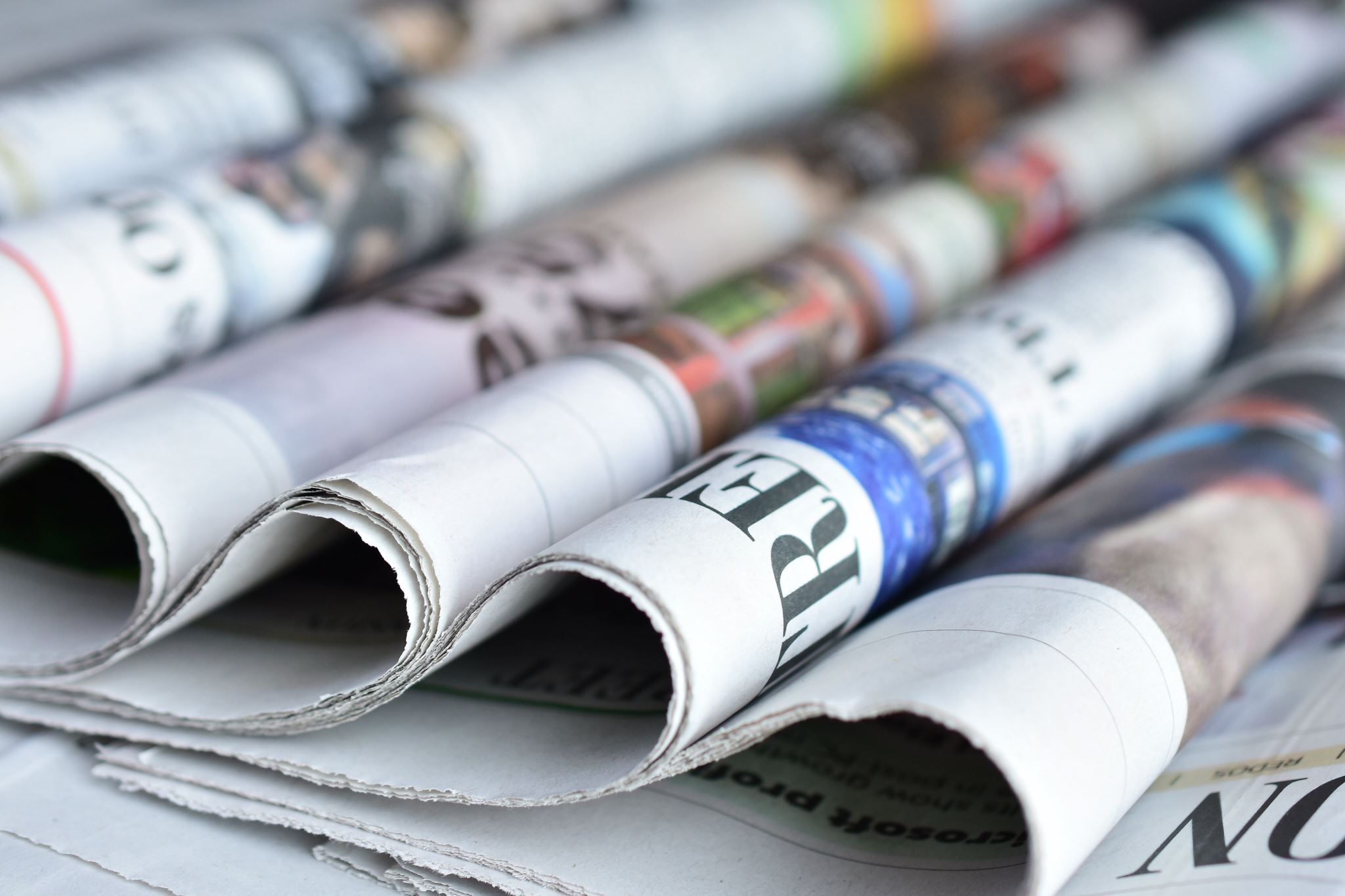 Thank you & enjoy FSS Day next week!
Lucie Čejková
luc.cejkova@mail.muni.cz
PMCb1006 Political and media systems
week 8